Rajshahi Divisional Online School
Md. Shakhawat Hossain
Lecturer at Shah Makhdum College, Rajshahi.
ঈদ মোবারক
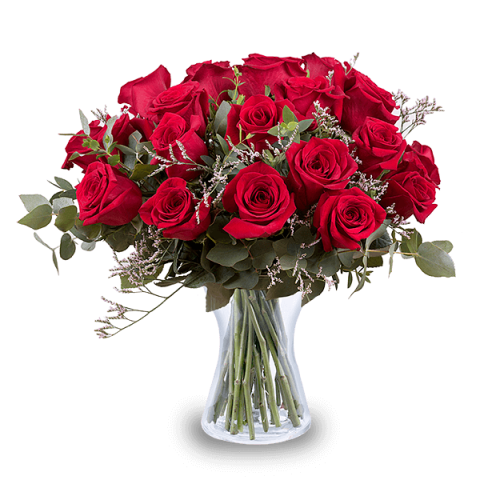 Rajshahi Divisional Online School
আজকের আলোচ্য বিষয়
এক তরফা দাখিলা-৪
গাণিতিক সমস্যার  সমাধানঃ
Rajshahi Divisional Online School
৪. রাহাত এন্টারপ্রাইজ একতরফা দাখিলা পদ্ধতিতে হিসাব সংরক্ষণ করেন। তার ৩১/১২/২০২০ তারিখে তার আর্থিক অবস্থা ছিল নিম্নরুপ:
তিনি ব্যবসায়ের বিক্রয়লব্ধ অর্থ ২০,০০০ টাকা নিজ প্রয়োজনে খরচ করেন। ব্যক্তিগত মোবাইল সেট বিক্রি করে ব্যবসায়ের ভাড়া ৫,০০০ টাকা পরিশোধ করেন। জাবেদ এর প্রারম্ভিক মূলধন ছিল ৯৫,০০০ টাকা
অন্যান্য তথ্যাবলীঃ
ব্যাংক ঋণের পরিমাণ ২০,০০০ টাকা৩০/০৬/২০২০ ইং  তারিখে পরিশোধ করা হয়েছে। 
৩১/১২/২০২০ টাকার যন্ত্রপাতি ক্রয় করে ভূলবশত হিসাবের বইতে লেখা হয়নি। এবং এর মূল্য অপরিশোধিত রয়েছে। 
গুদামজাতকরকৃত ২০০০ টাকার পণ্য আগুনে বিনষ্ট হয়েছে। বীমা কম্পানি কোন রুপ ক্ষতিপুরণ দেয়নি। 

ক. জনাব রাহাতের বছর শেষে প্রকৃত ঋণের পরিমাণ কত এবং এর সুদের পরিমাণ নির্ণয় কর ?
খ. উপর্যুক্ত তথ্যের আলোকে ৩১-১২-২০২০ সালের সমাপ্ত বছরের জন্য নিট লাভ-ক্ষতি নির্নয় কর। 
গ. উপর্যক্ত তথ্যের আলোকে উক্ত বছরের  বষয়িক বিবৃতি নির্ণয় কর।
Rajshahi Divisional Online School
ক. জনাব রাহাতের প্রকৃত ঋণ এবং সুদের পরিমান নির্ণয়ঃ
১০% ব্যাংক ঋণ (০১-০১-২০২০)
৬০,০০০
২০,০০০
বাদ-ঋণ পরিশোধ (৩০-০৬-২০২০)
৪০,০০০
প্রকৃত ঋণ পরিমাণ
ঋণের সুদ =
(৪০,০০০*১০%) + (২০,০০০*১০%*৬/১২)
= ৪,০০০+১,০০০=৫,০০০
৫,০০০
Rajshahi Divisional Online School
জনাবরাহাত
লাভ-ক্ষতি বিবরণী 
২০২০ সালের ৩১শে ডিসেম্বর তারিখে সমাপ্ত বছরের জন্য
খ.
৯৫,০০০
প্রারম্ভিক মূলধন
সমাপনী মূলধন
১,৮৫,০০০
৫,০০০
অতিরিক্ত মূলধন
২০,০০০
উত্তোলন
আগুনে বিনষ্ট ক্ষতি
২,০০০
লগ্নির সুদ(৬০০০০*১২%*৬/১২)
৩,৬০০
ব্যাংক ঋণের সুদ
৫,০০০
নিট লাভ-মূলধন হিসাবে স্থানান্তর হলো
১,০১,৬০০
২,০৮,৬০০
২,০৮,৬০০
Rajshahi Divisional Online School
জনাবরাহাত
বৈষয়িক বিবরণী
২০২০ সালের ৩১শে ডিসেম্বর তারিখে প্রস্তুতকৃত
গ.
নগদ তহবিল
৪০,০০০
বিবিধ পাওনাদার হিসাব
৩০,০০০
যন্ত্রপাতি সরবরাহকরী
২০,০০০
মজুদ পন্য
৩৫,০০০
প্রদেয় বিল
১৫,০০০
২,০০০
বাদঃ আগুনে বিনষ্ট
৩৩,০০০
বকেয় মজুরি
৫,০০০
৪০,০০০
ব্যাংক ঋণ
২০,০০০
প্রাপ্য বিল
ব্যাংক ঋণের সুদ
৫,০০০
৭০,০০০
দেনাদার
৯৫,০০০
মূলধন
৬০,০০০
১০% লগ্নি
৩,৬০০
লগ্নির অনাদায়ী সুদ
৫,০০০
অতিরিক্ত মূলধন
১,০০,০০
৫০,০০০
আসবাবপত্র
১,০১,৬০০
নিট লাভ
২০,০০০
যন্ত্রপাতি
২,০১,৬০০
বাদ-উত্তোলন
২০,০০০
১,৮০,৬০০
২,৯৬,৬০০
২,৯৬,৬০০
Rajshahi Divisional Online School
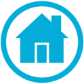 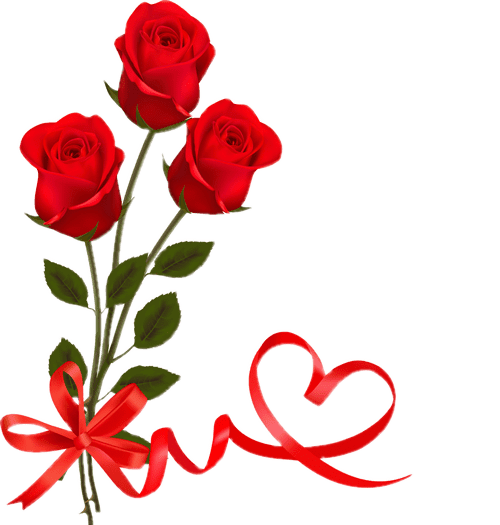 শাহ্ মখদুম কলেজের
-এর পক্ষ 
থেকে ধন্যবাদ 
সবাইকে
Rajshahi Divisional Online School (RDOS)